Orthographe
O12
Les homophones grammaticaux : 
son et sont
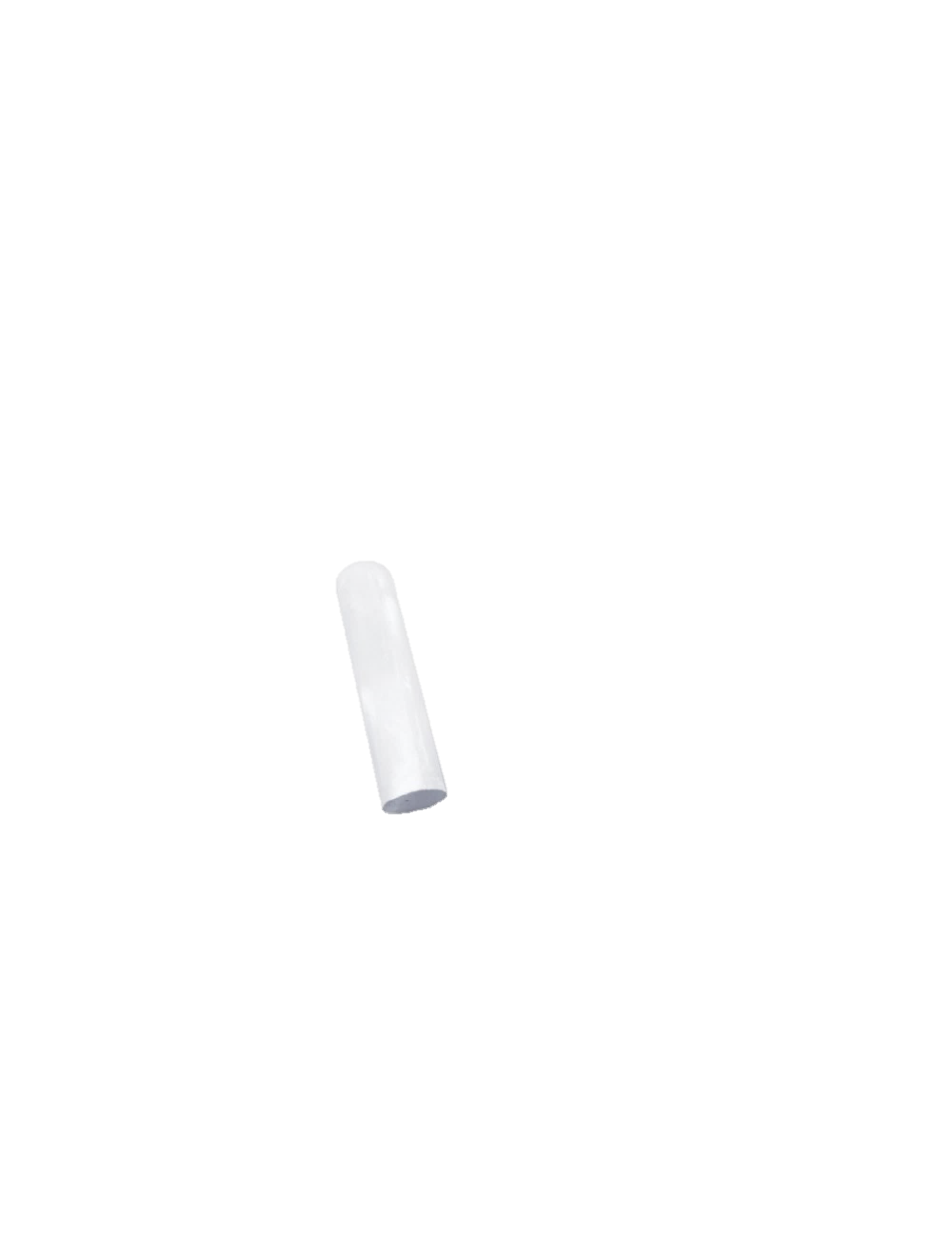 Aujourd’hui, nous allons travailler en orthographe. Nous allons apprendre comment choisir la bonne orthographe entre son et sont.
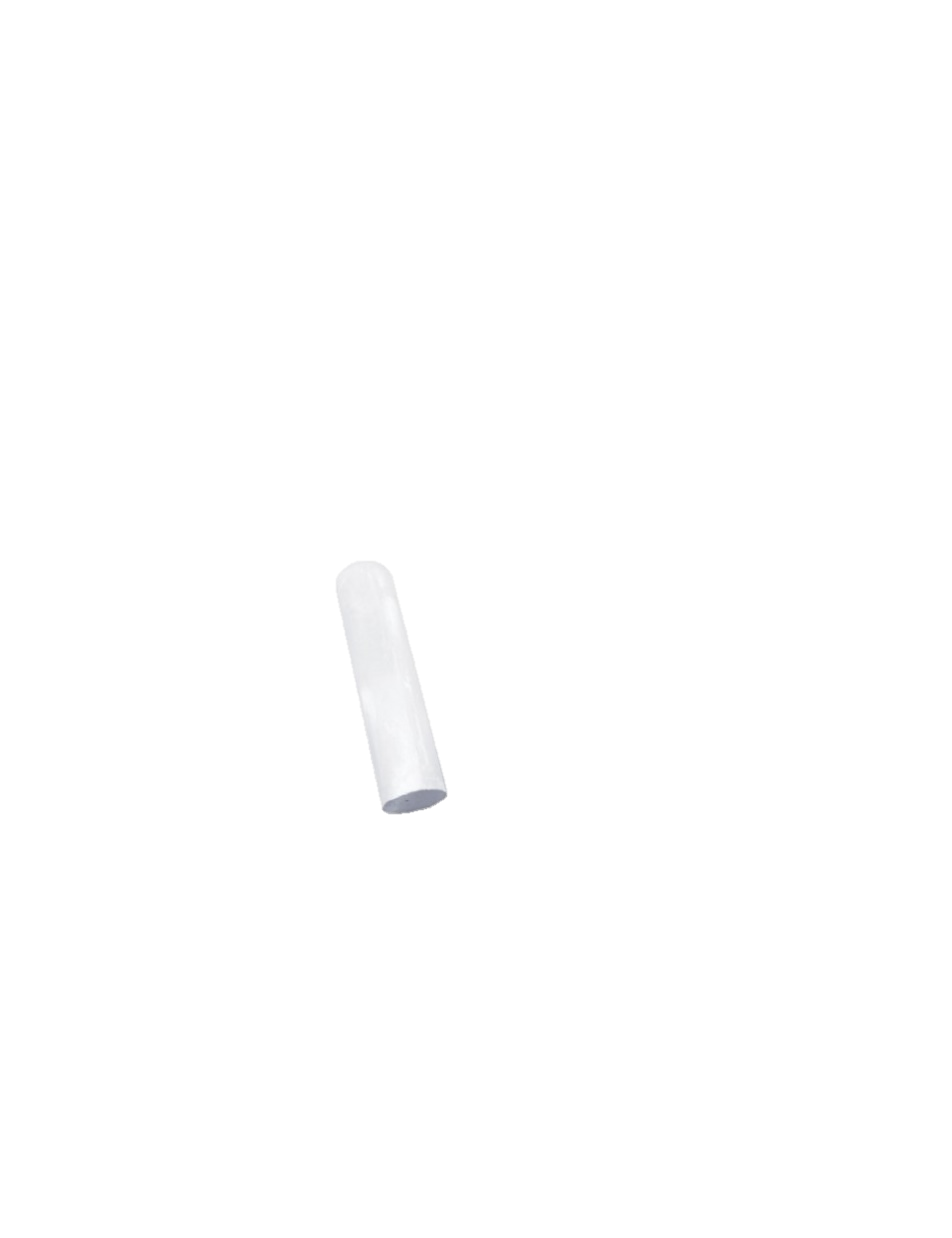 Les homophones
Les homophones sont des mots qui se prononcent de la même façon mais qui ont une orthographe différente.
son ou sont ?
sont est le verbe être au présent de la 3ème personne du pluriel.
Il peut être remplacé par « ne sont pas » ou par « étaient ».
Exemple : 
Les jours sont de plus en plus courts.
Les jours ne sont pas de plus en plus courts. 
Les jours étaient de plus en plus courts.
son ou sont ?
son est un déterminant possessif.
Il peut être remplacé par « mon » ou par « ses ».
Exemple : 
Chaque pays a son drapeau.
Chaque pays a mon drapeau.
Chaque pays a ses drapeau(x).
On s’entraîne ?
sont
son
D’après          père, ces plantes           toxiques.
sont
Les pneus de ton vélo 	 dégonflés.
son
sont
Tes classeurs           dans           cartable.